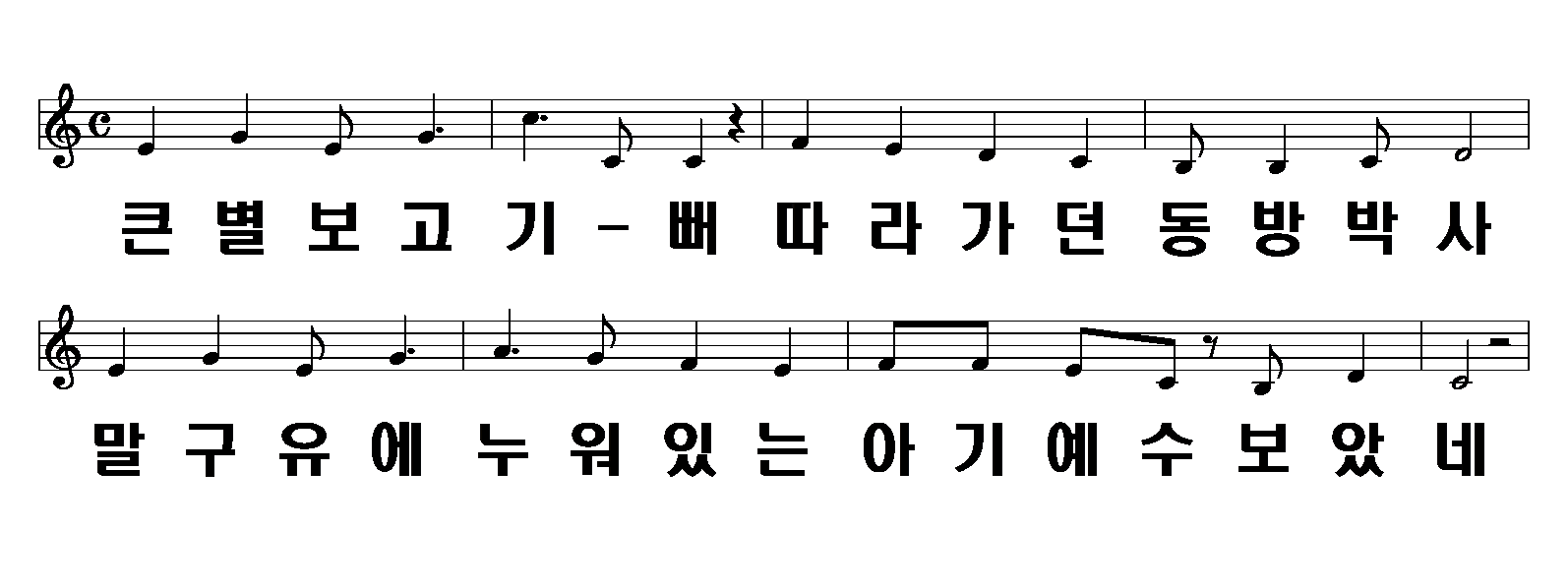 아기 예수 오셨네
1/2
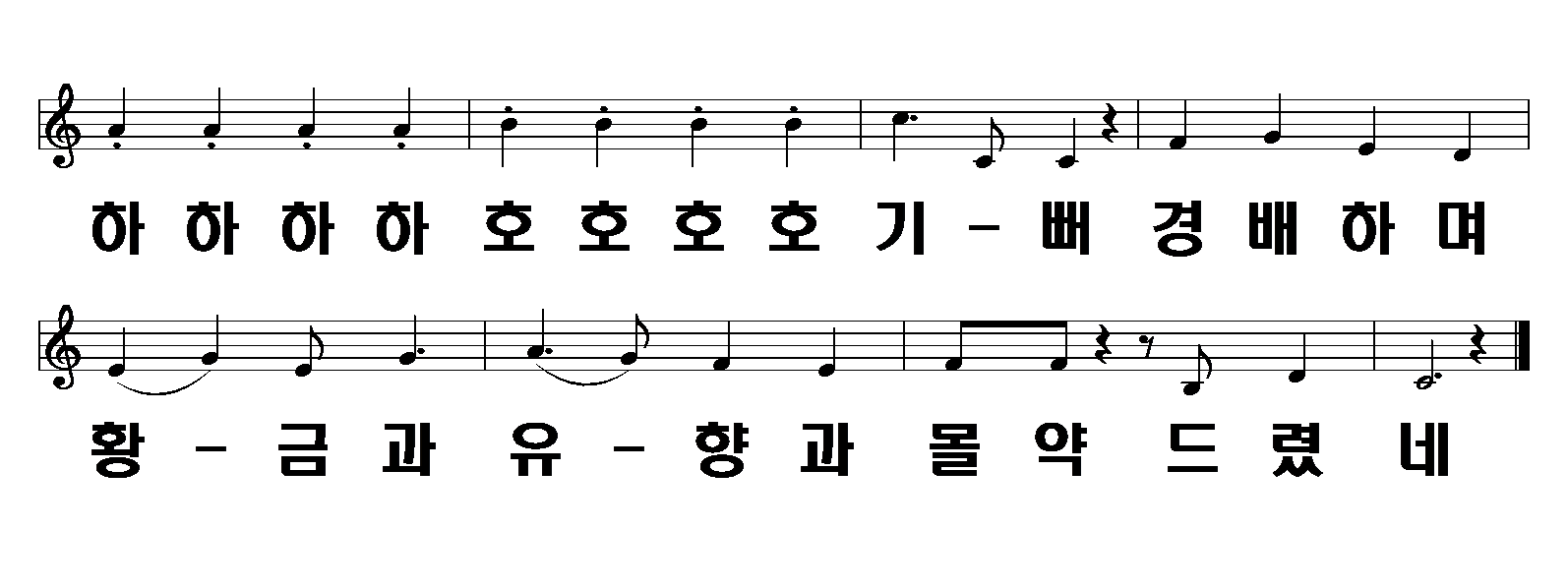 2/2
아기 예수 오셨네